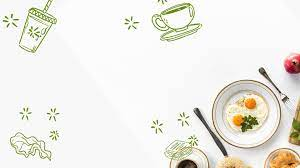 TRƯỜNG MẪU GIÁO CHIM NON
THỰC ĐƠN MÙA HÈ CHO TRẺ